UD IV. GENÈTICA. IV. 2. ADN: la base de l’herència
ADN o proteïnes?
Enwin Chargaff, 1948
Les proporcions de bases nitrogenades en una mateixa espècies són idèntiques.
Varien a les diferents d’espècies.

Alfred E Mirsky, 1950
Totes les cèl·lules d’una mateixa espècie contenen la mateixa quantitat d ‘ADN
Les cèl·lules reproductores en tenen la meitat
UD IV. GENÈTICA. IV. 2. ADN: la base de l’herència
Estructura de l’ADN: Franklin i Wilkins
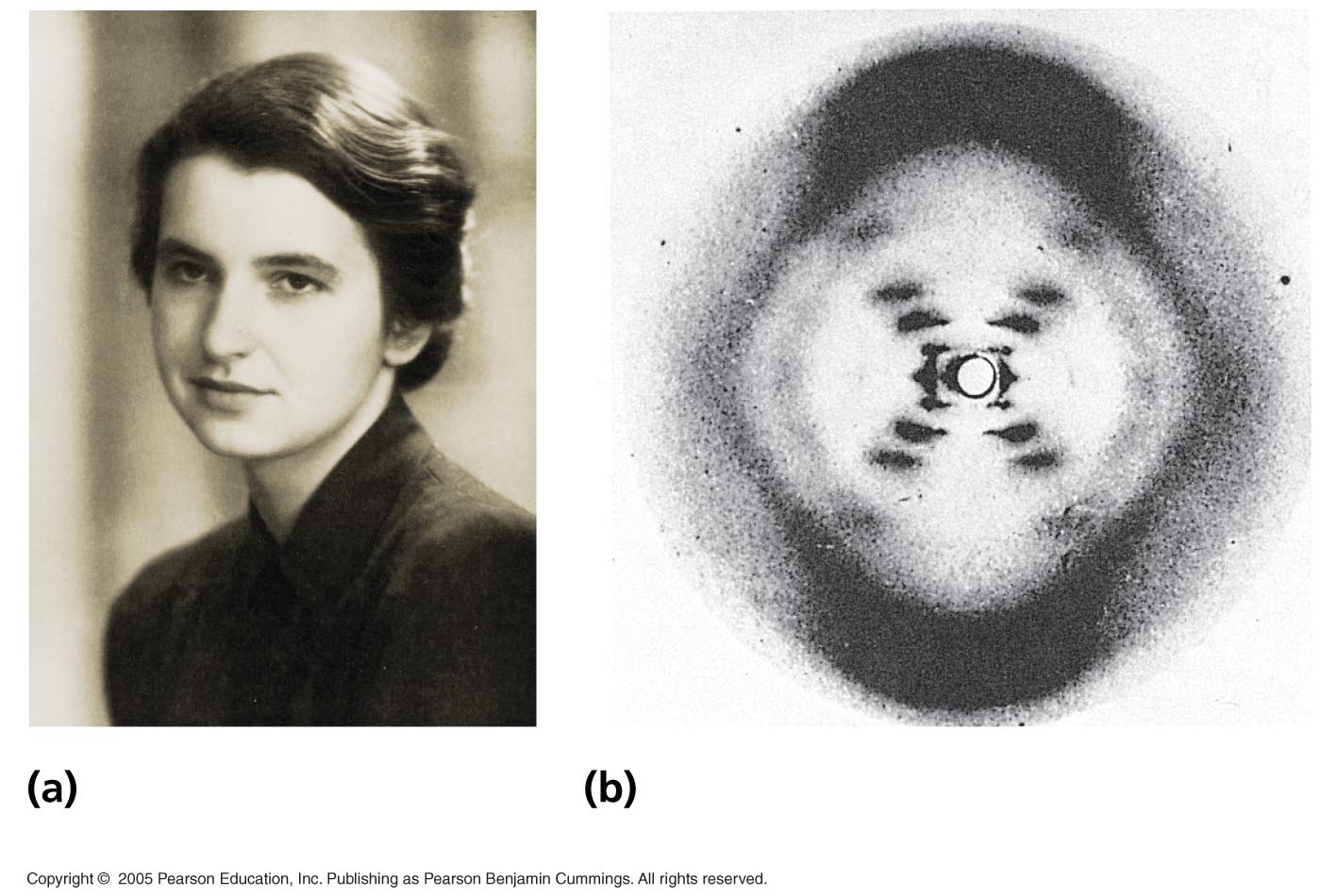 Rosalind Franklin
Franklin’s X-ray diffraction
photograph of DNA
UD IV. GENÈTICA. IV. 2. ADN: la base de l’herència
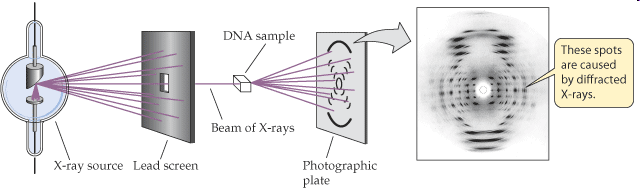 UD IV. GENÈTICA. IV. 2. ADN: la base de l’herència
Treballs de Watson i Crick
Es varen basar en els treballs de Franklin, Wilkins i Chargaff i en els coneixements que tenien sobre  la química de l’ADN.
Franklin ja va suposar que l’ADN estava format per cadenes antiparalel·les amb les bases orientades cap al seu interior.
Purina + purina, massa ample


Pirimidina + pirimidina, massa estret


Purina + pirimidina, adequat
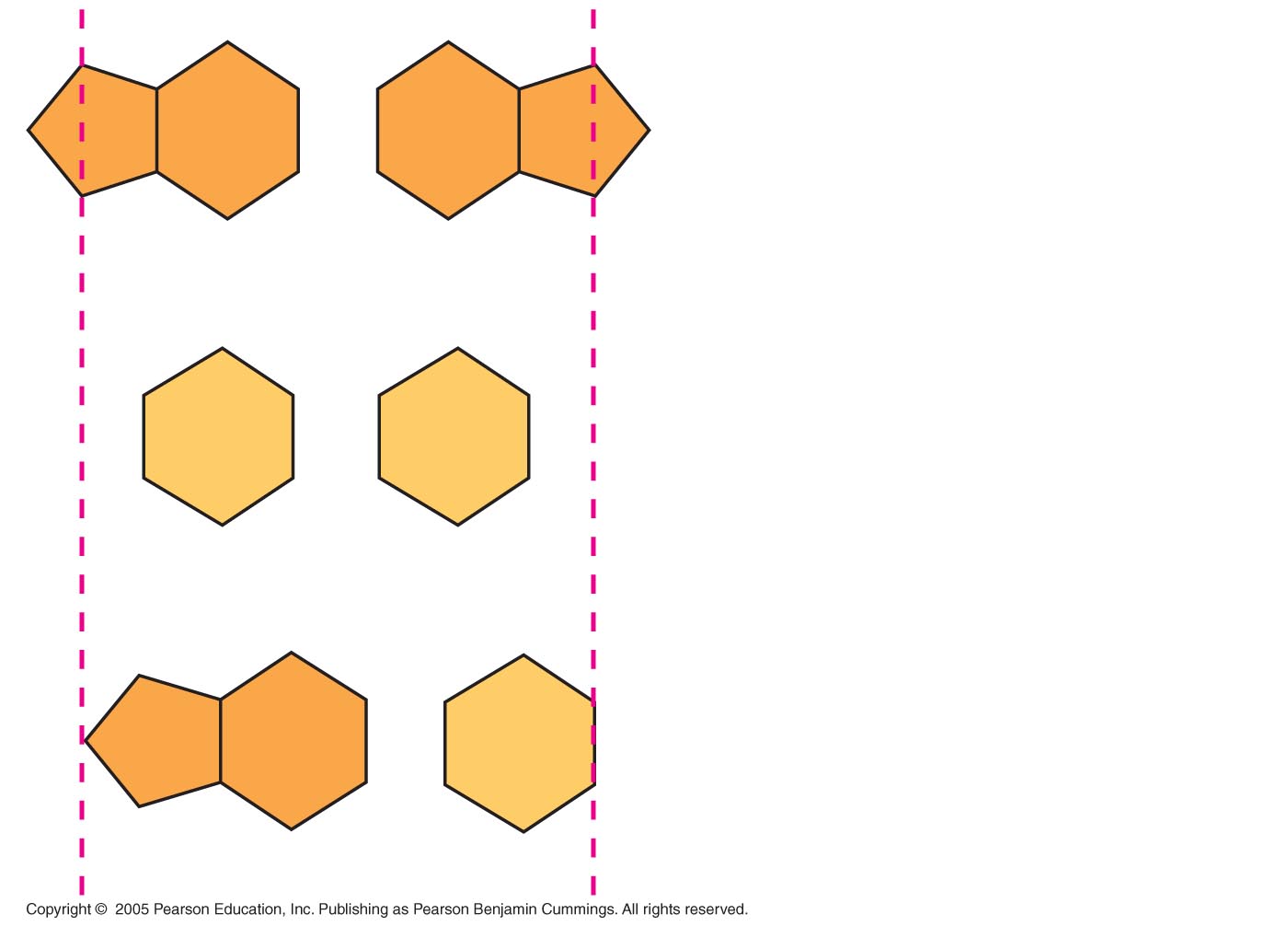 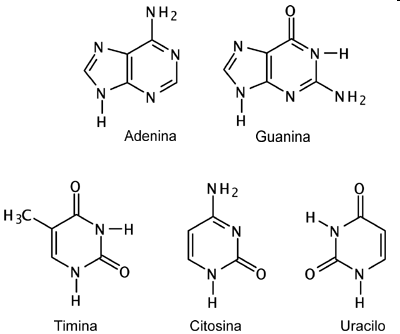 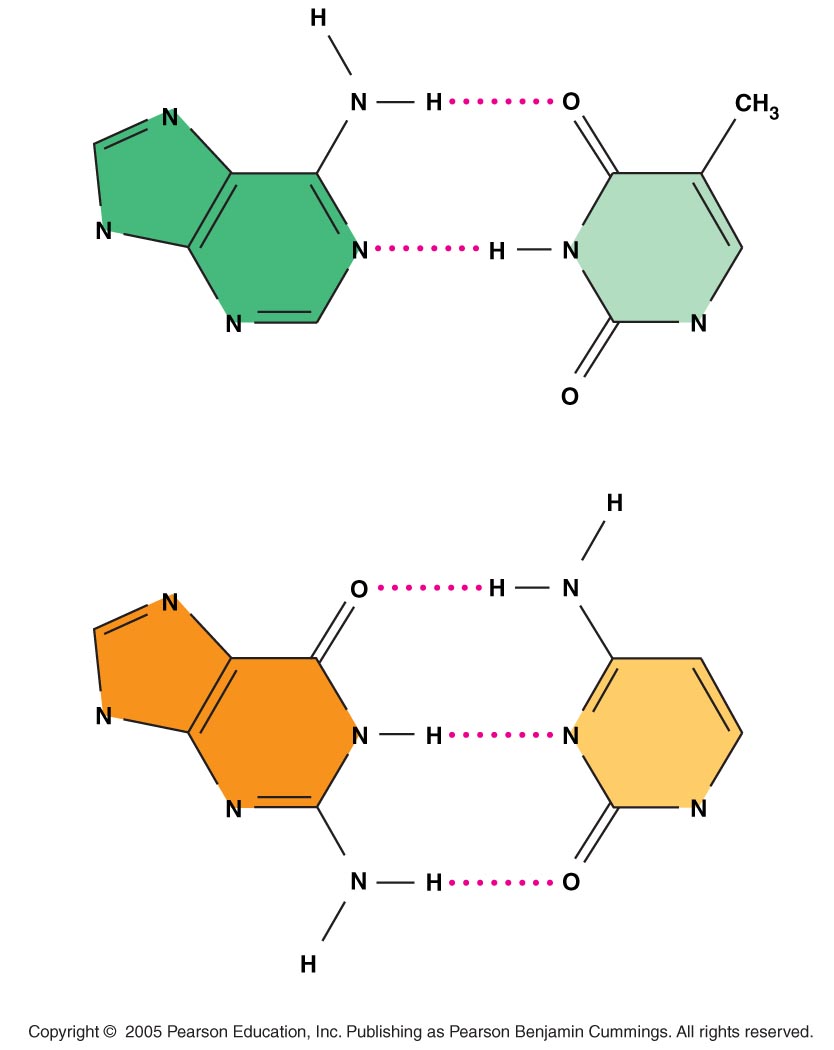 Sugar
Sugar
Adenine (A)
Thymine (T)
Sugar
Sugar
Guanine (G)
Cytosine (C)
UD IV. GENÈTICA. IV. 2. ADN: la base de l’herència
Estructura de l’ADN
Els treballs bàsics
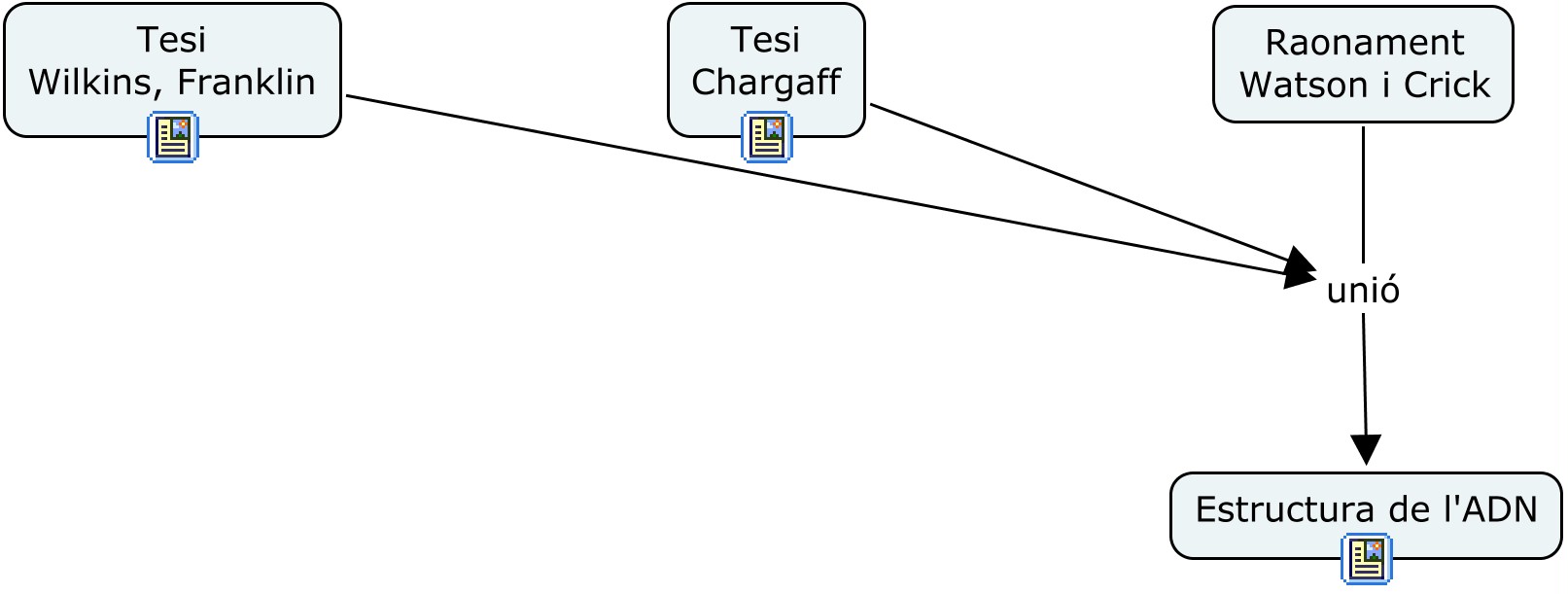 UD IV. GENÈTICA. IV. 2. ADN: la base de l’herència
Estructura de l’ADN
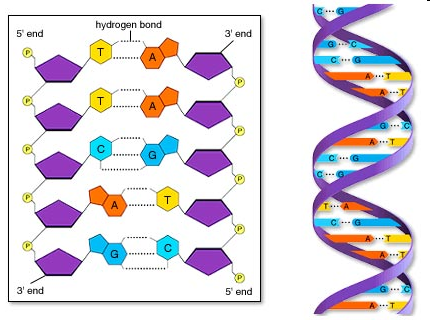